«Основы мировых                     религиозных культур»Тема: священные сооружения        религий мира
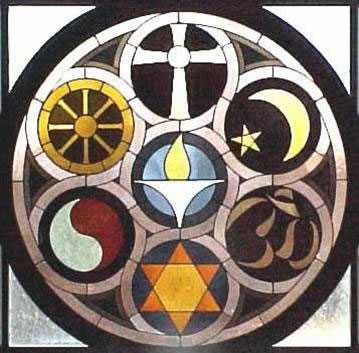 Урок-путешествие в 4 классе
Учитель Барыбина Т.В.
Цель и задача урока
Цель нашего урока будет знакомство со священными сооружениями людей разных религиозных культур. 
Наша задача, выяснить, что особенное характерно для этих сооружений и что общего в них. 
Маршрутный лист 
   нужно будет заполнить в течение урока.
Священные сооружения древности                     Стоунхендж
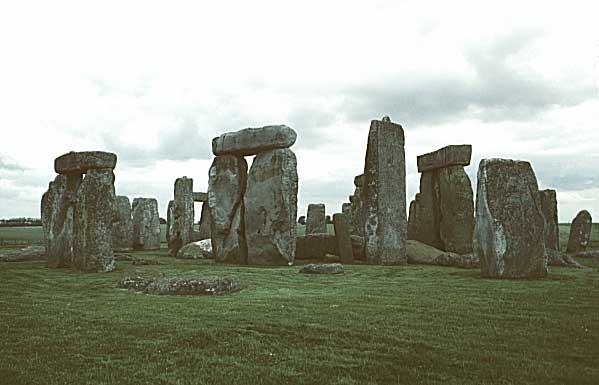 Священные сооружения древности                                скиния
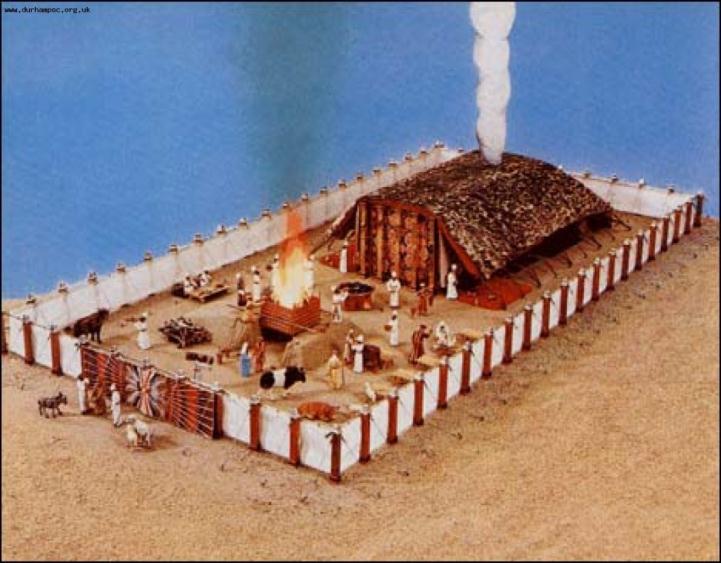 Скиния
Священные сооружения в иудейской культуре
Храм Единого Бога в                                             Иерусалиме
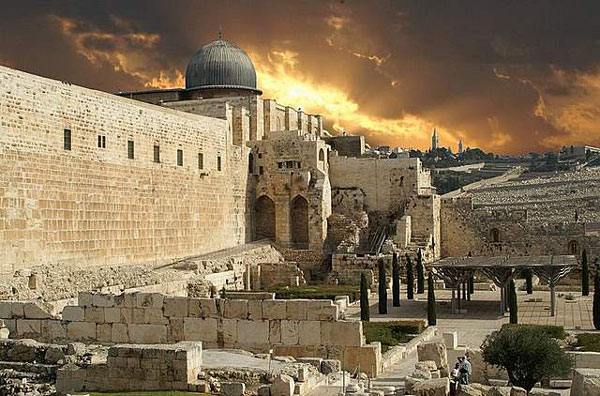 Стена Плача
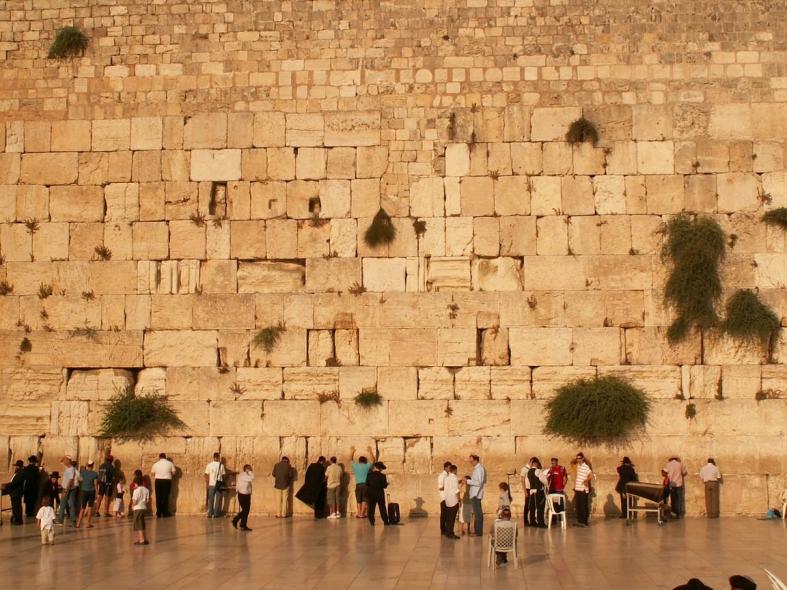 Синагога
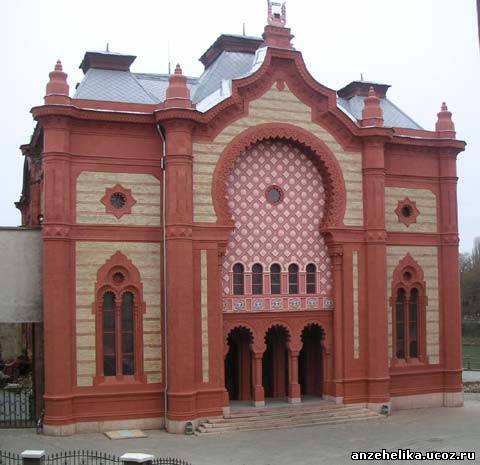 Устройство синагоги
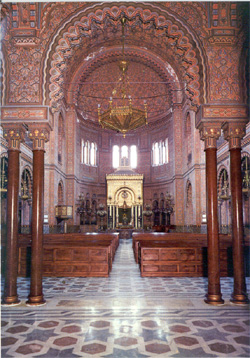 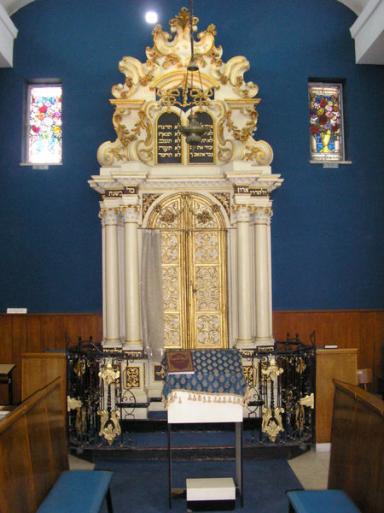 Священные предметы
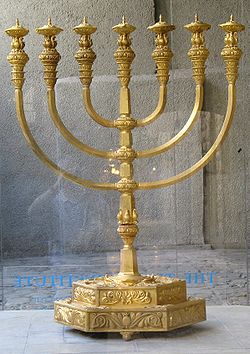 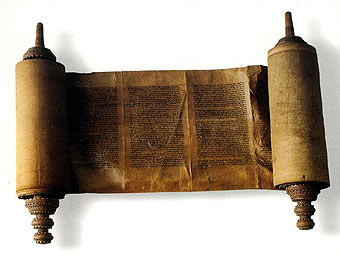 Менора                                                      Тора
Священные сооружения в христианской культуре
Места совершения богослужений первых христиан - катакомбы
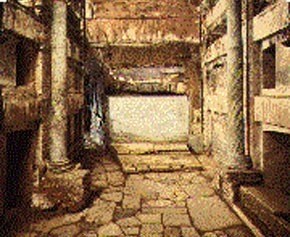 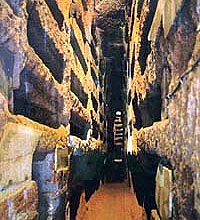 Христианские храмы
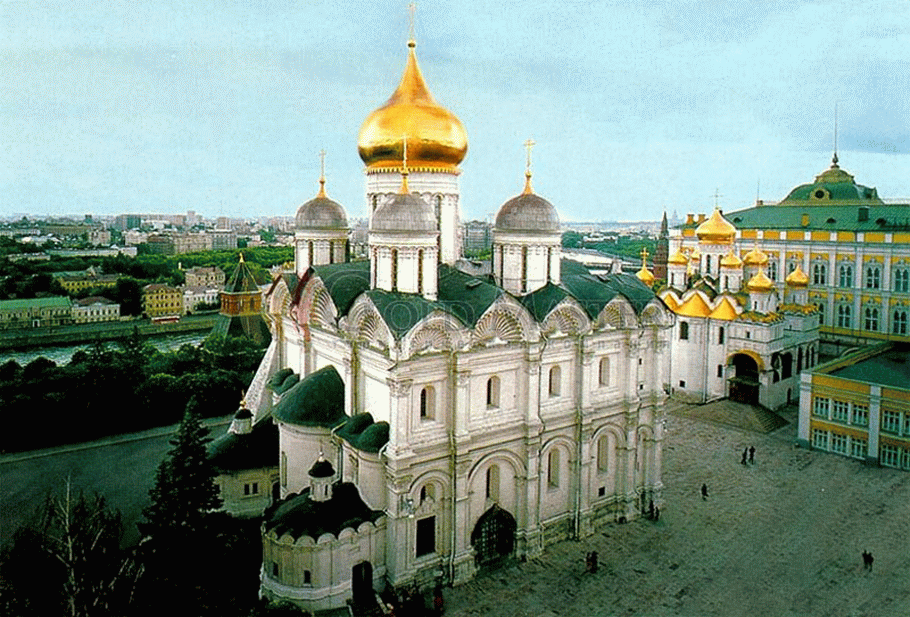 Христианские храмы
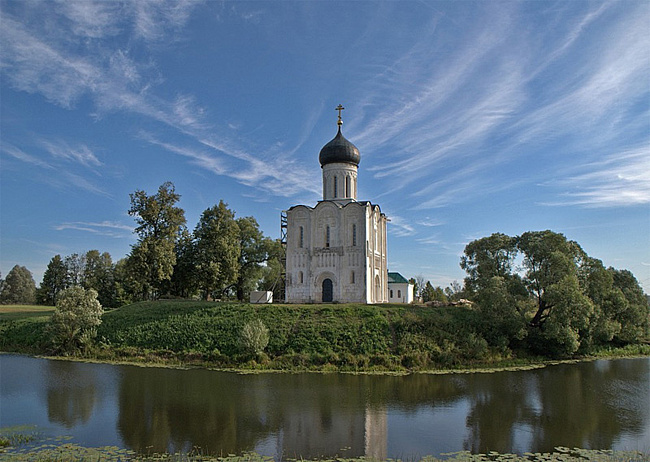 Христианские храмы
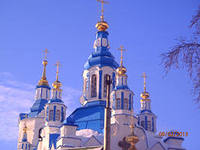 Церковь святителя Николая        Мирликийского г. Губкинский
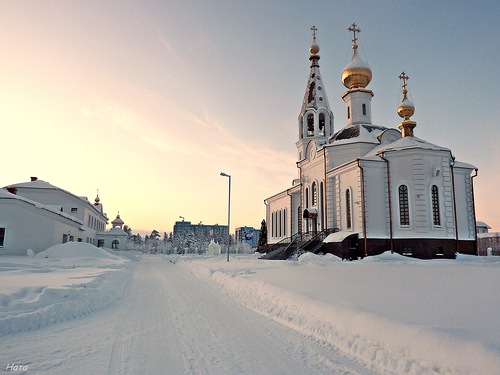 Устройство храма
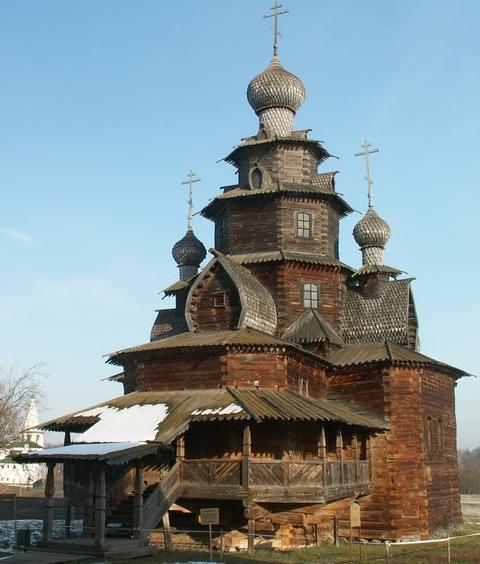 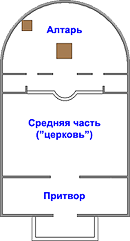 Внутреннее убранство храма -                                             иконостас
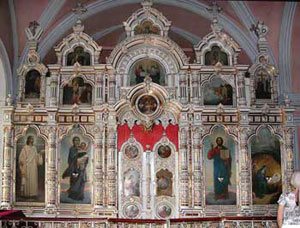 Внутреннее убранство храма -                                                   иконостас
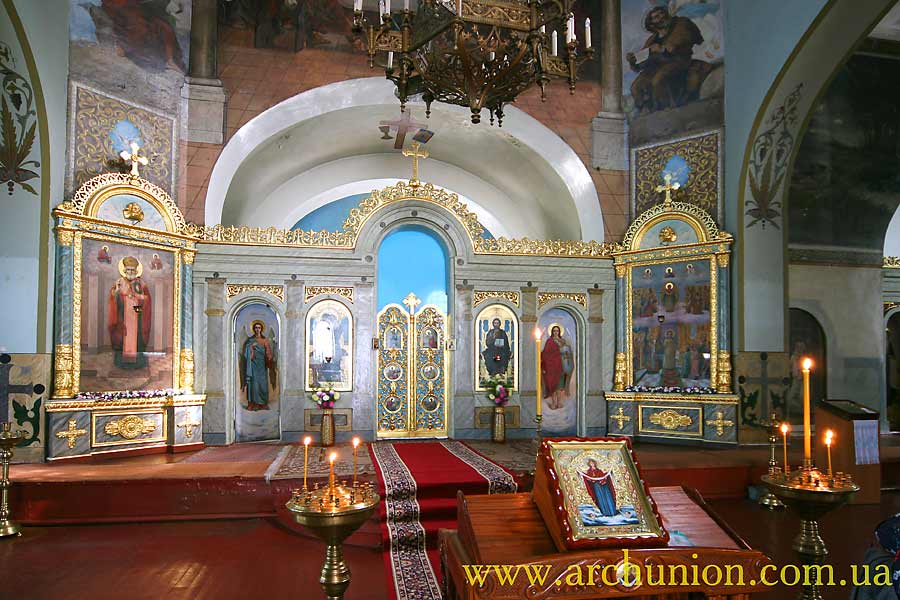 Священные сооружения в исламской культуре
Мечеть пророка в Медине
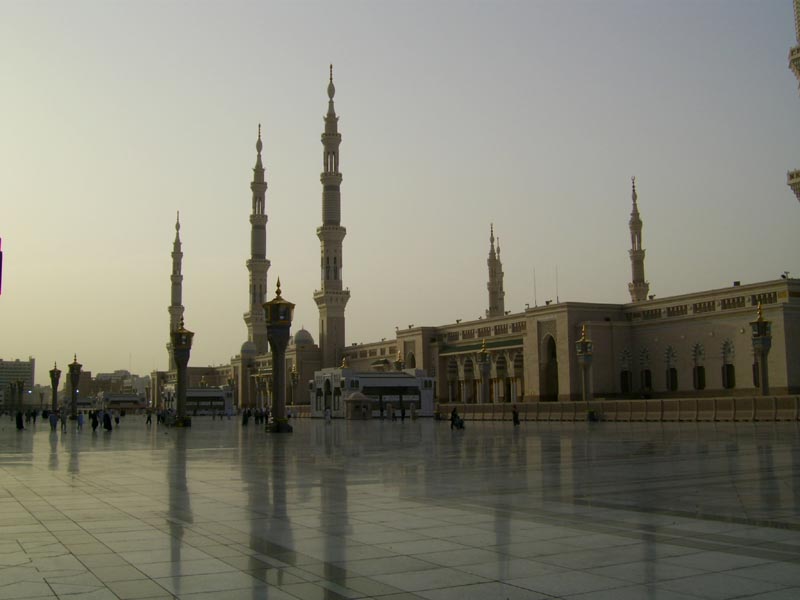 Заповедная мечеть в Мекке
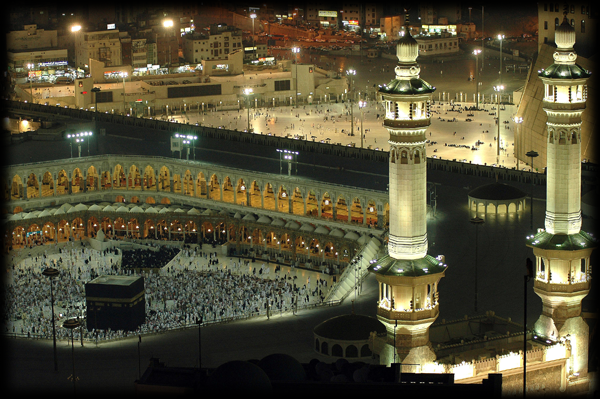 Мечеть в Казани
Тадж-Махал –                               жемчужина Индии
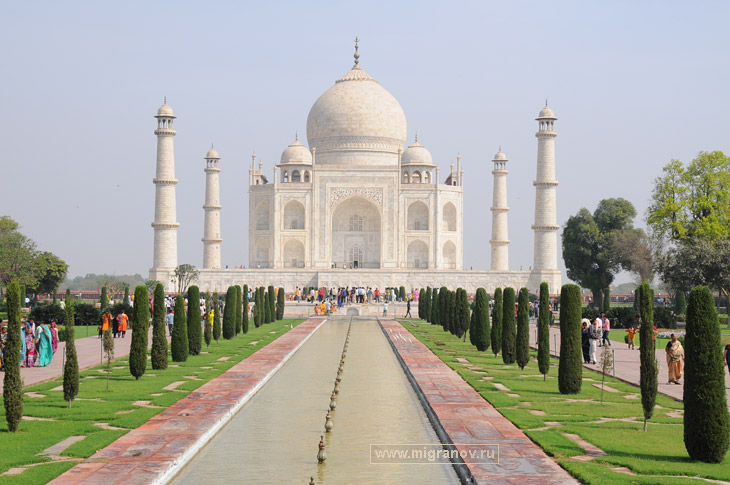 Внутренний вид мечети
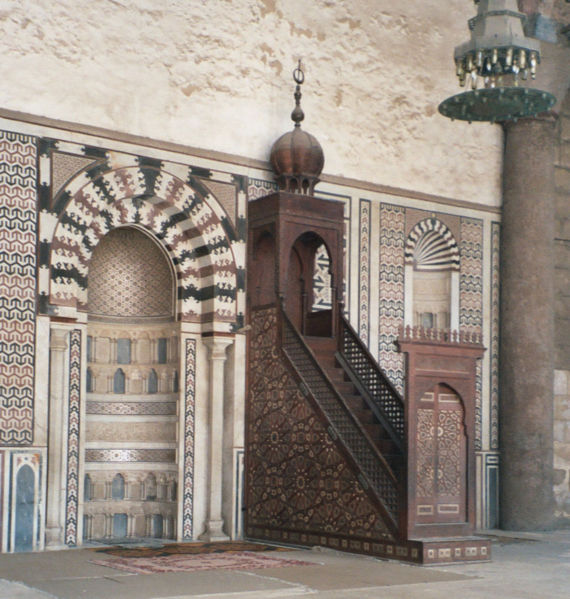 Внутренний вид  мечети
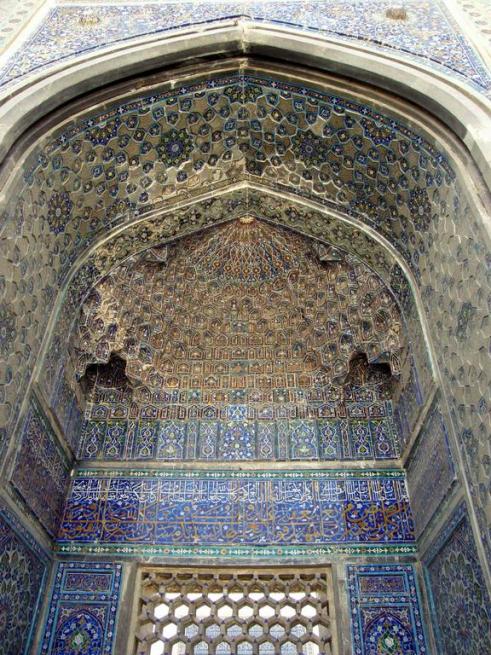 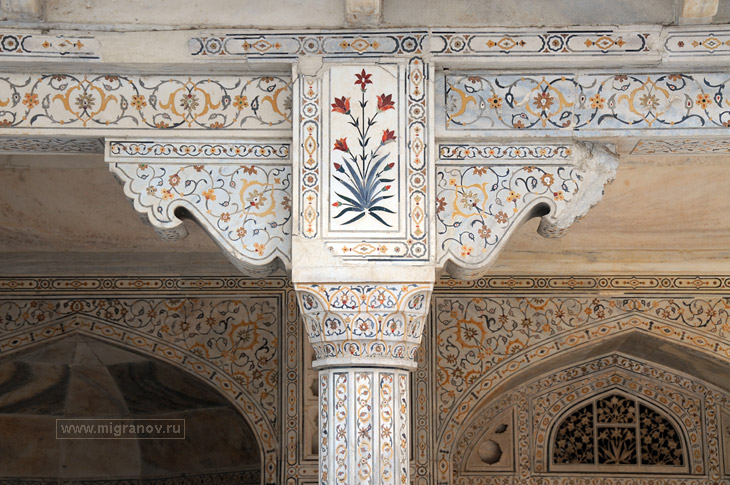 Священные сооружения в буддийской культуре
Священное сооружение – ступа
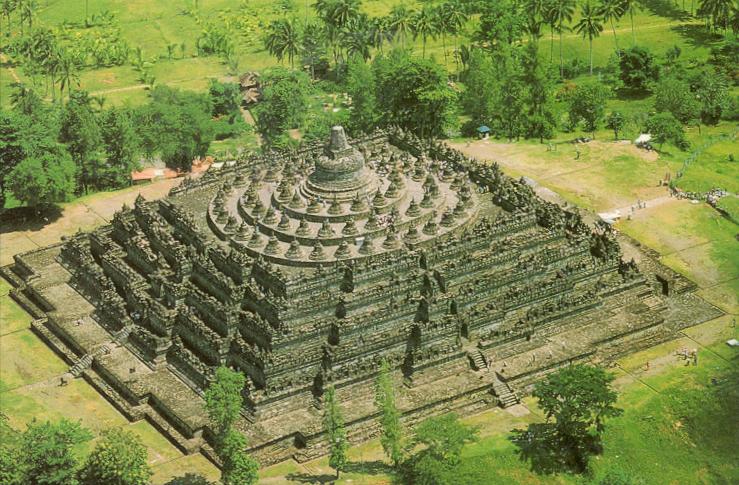 Храмовый комплекс Боробудур
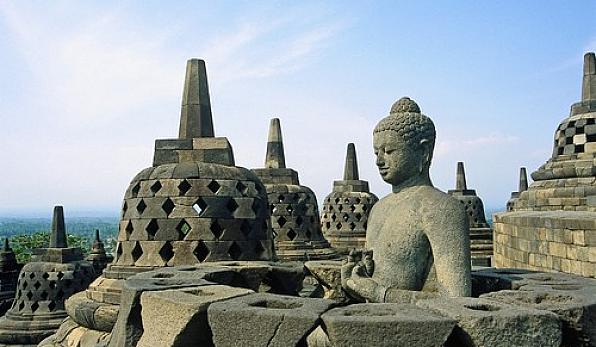 Буддийская пагода
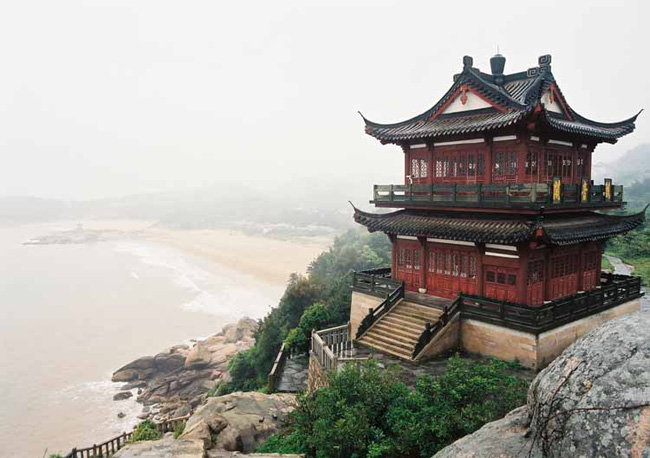 Современная пагода в Калмыкии
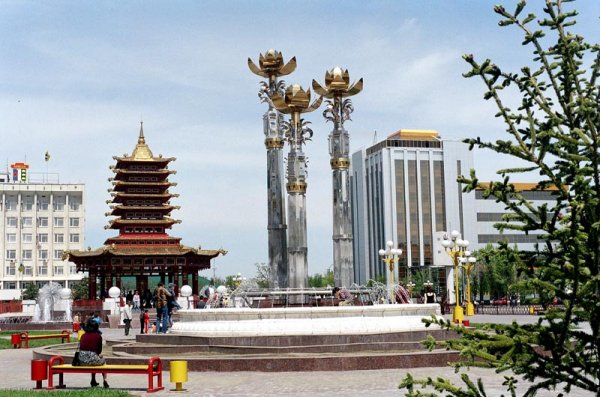 Иволгинский дацан
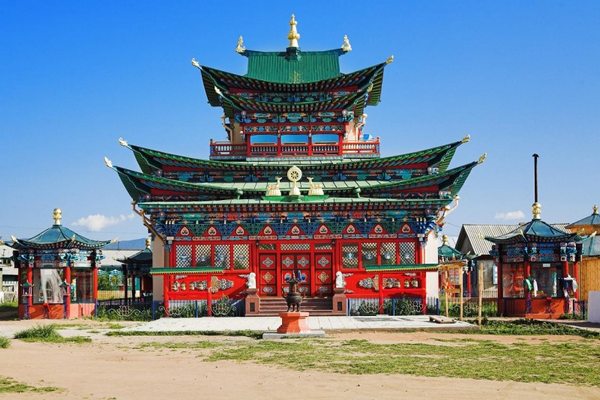 Внутренне убранство пагоды
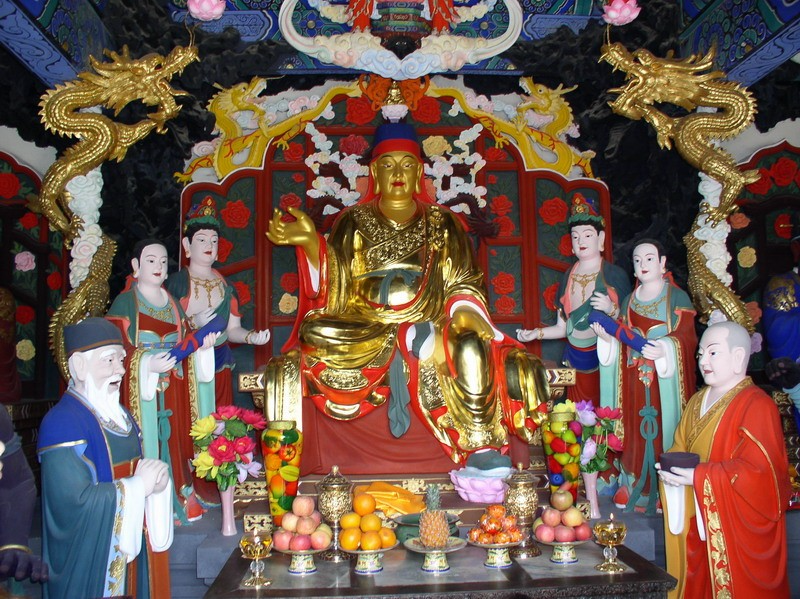 Священные сооружения религий мира
- Вопросы, на которые мы должны ответить:Что общего у священных сооружений религий мира?Чем они отличаются друг от друга?
Россия - уникальная страна. В ней проживают люди различных национальностей, которые исповедают практически все религии, существующие в мире
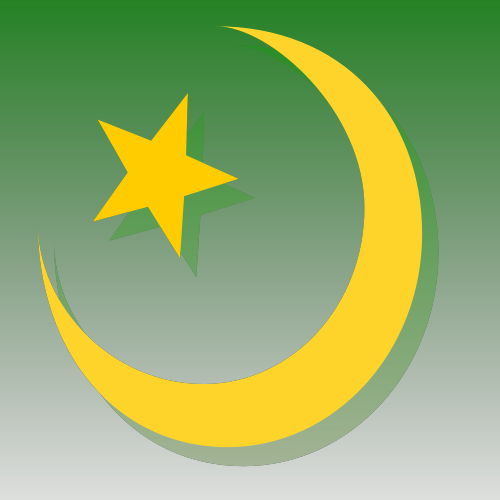 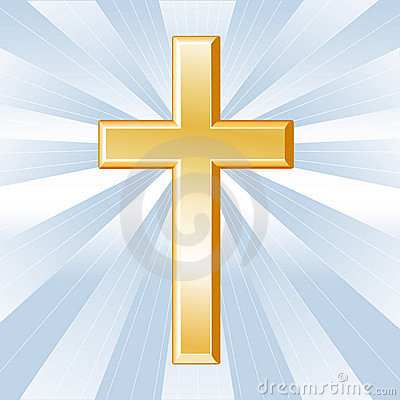 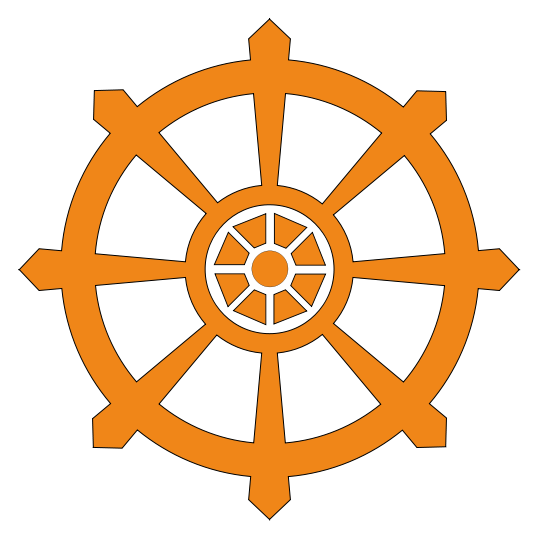 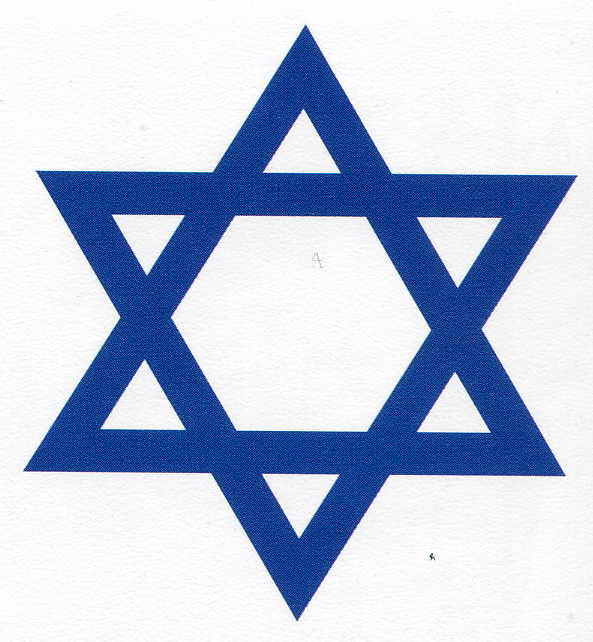